Figure 1 Static, intermediate and dynamic measurements of the Young's modulus of Calcare Massiccio. Data of four ...
Geophys J Int, Volume 157, Issue 1, April 2004, Pages 474–477, https://doi.org/10.1111/j.1365-246X.2004.02213.x
The content of this slide may be subject to copyright: please see the slide notes for details.
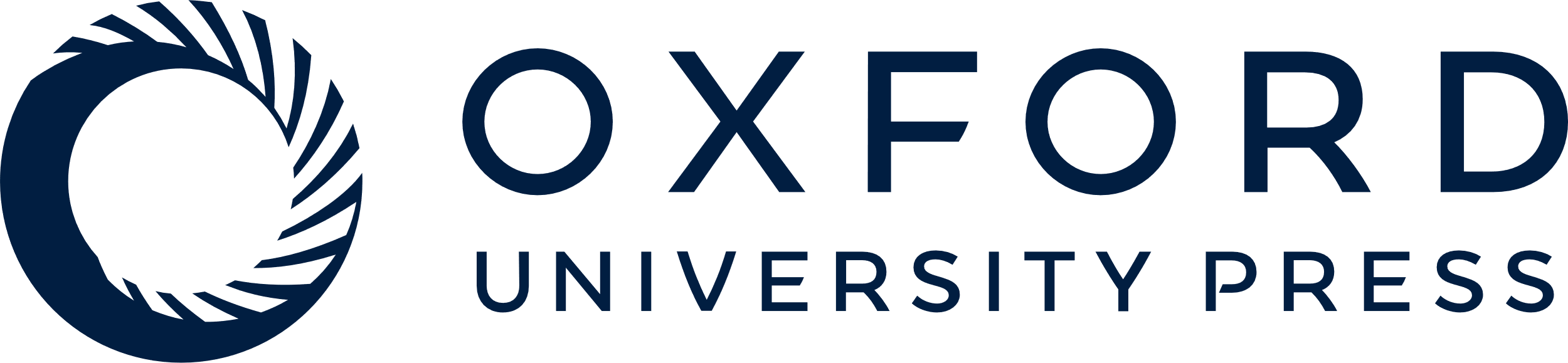 [Speaker Notes: Figure 1 Static, intermediate and dynamic measurements of the Young's modulus of Calcare Massiccio. Data of four samples of the same material are reported for intermediate measurements. Range of variation is reported for static and dynamic measurements.


Unless provided in the caption above, the following copyright applies to the content of this slide: © 2004 RAS]